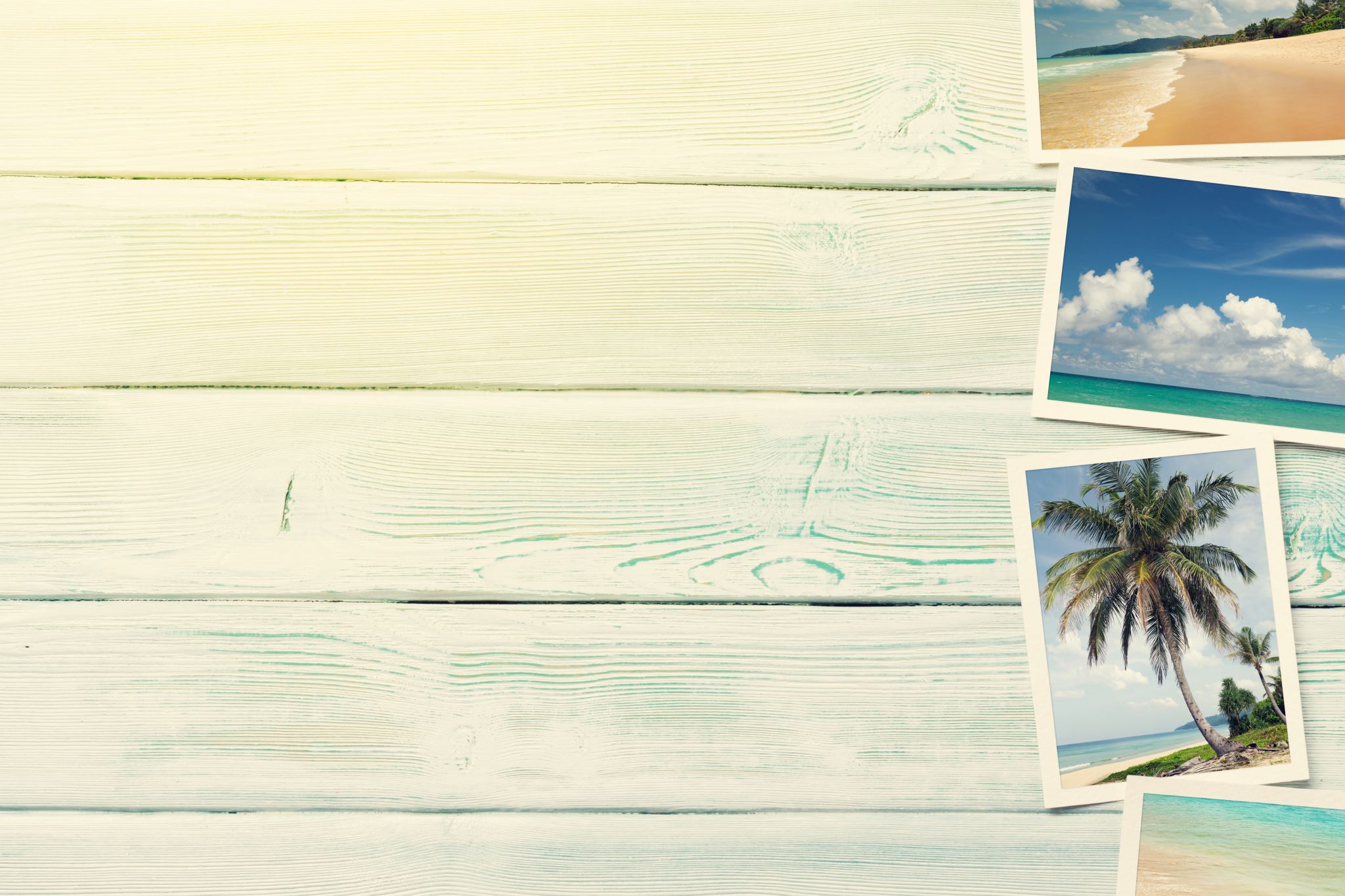 Soul Collage:
Transformation Through Images and Reflection
Rev. Denise Shannon
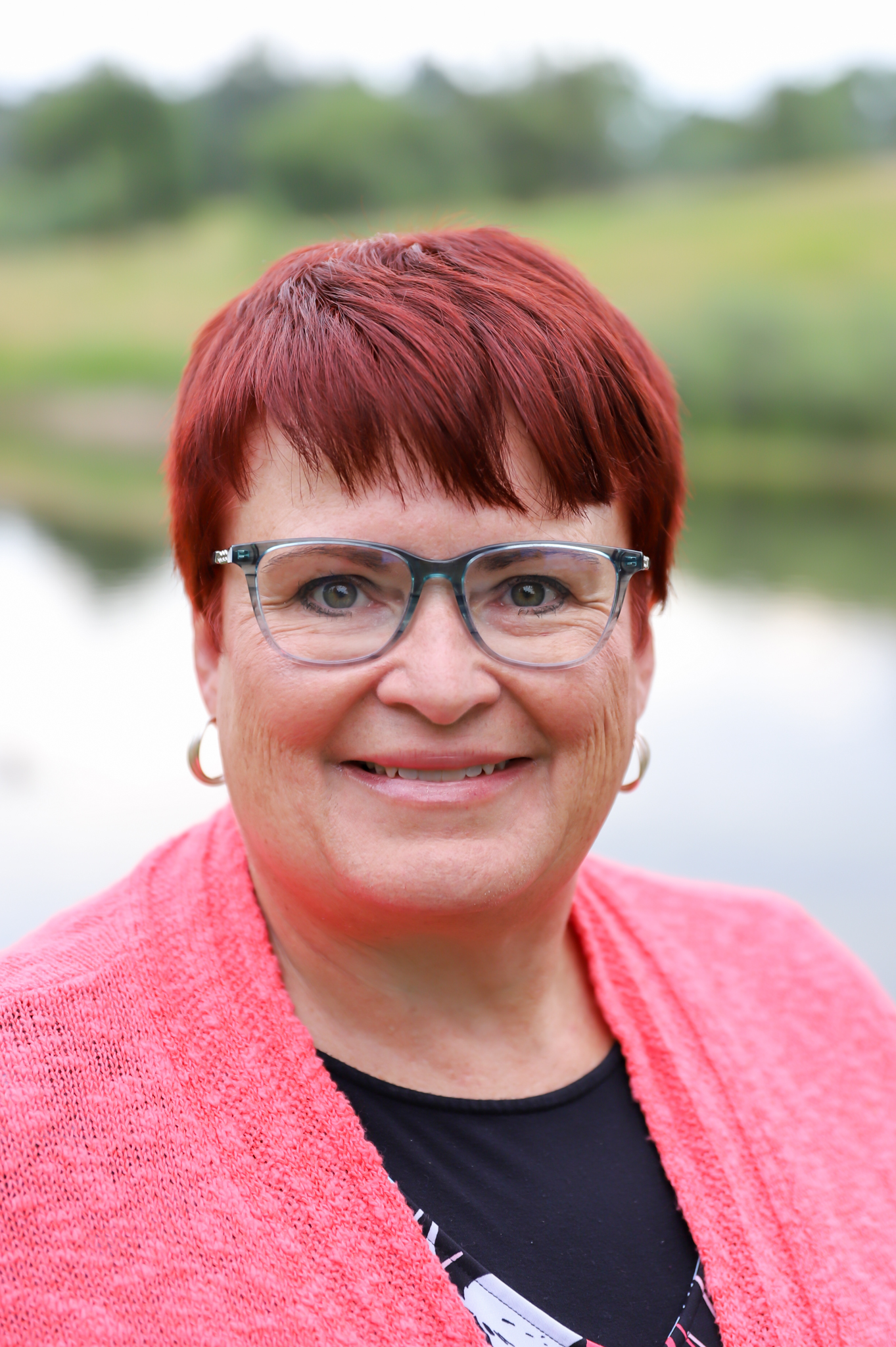 Pastor (PCUSA)
Spiritual Director
Hospice Chaplain
Soul Collage Facilitator
Founder/CEO Sassy Preacher Lady Ministries
Co-Moderator POAMN (Presbyterian Older Adult Ministry Network)
Centering Activity
What is Soul Collage?
SoulCollage® is an expressive arts practice done individually or in community. Founded by Seena B. Frost, the method develops creativity and intuition, encourages self-discovery, and provides personal guidance.SoulCollage® meets you wherever you are on this journey called life. You don’t have to be an artist to make SoulCollage® cards. Anyone can create and enjoy this powerful practice.
Soul Collage Card Examples
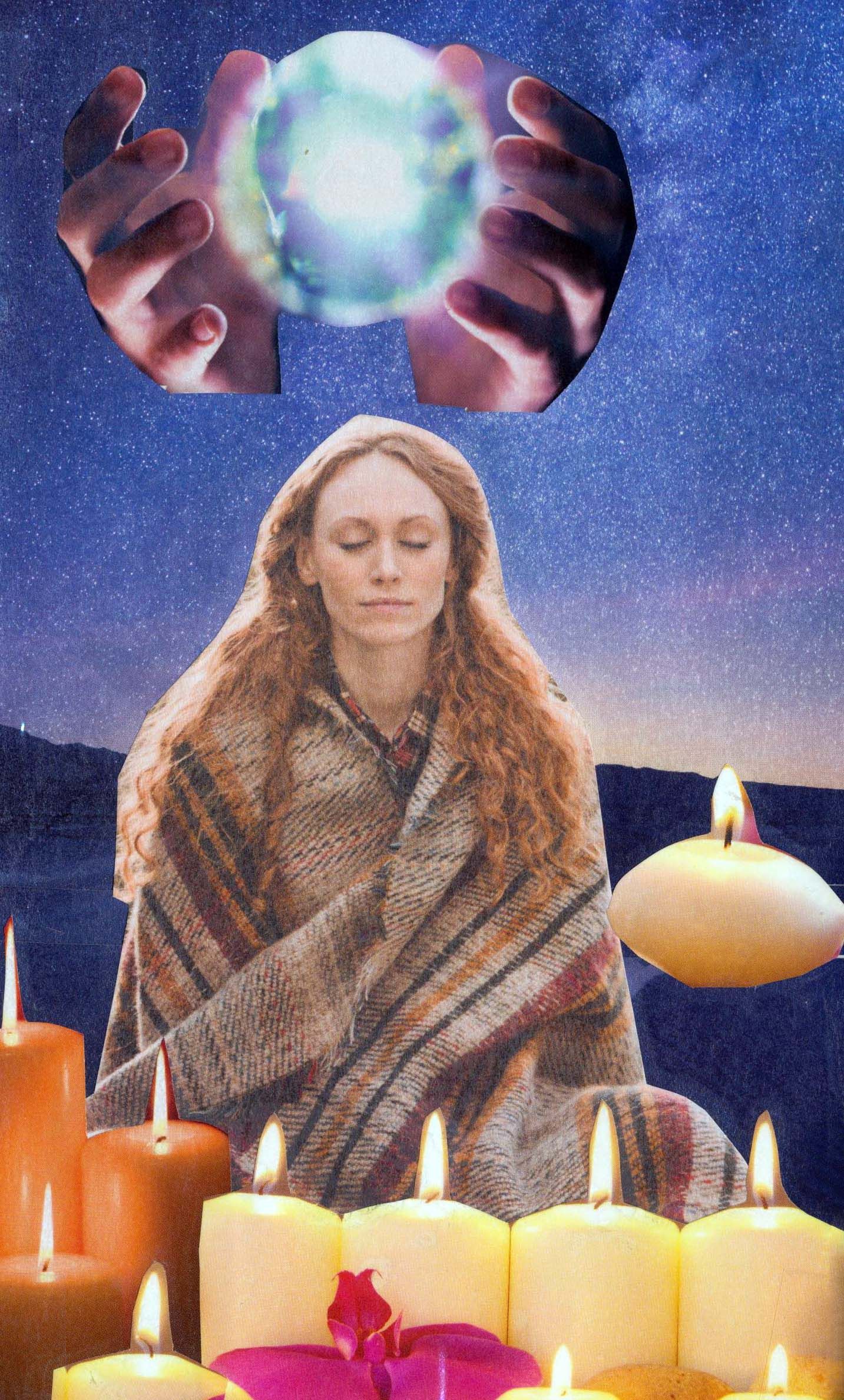 More Examples
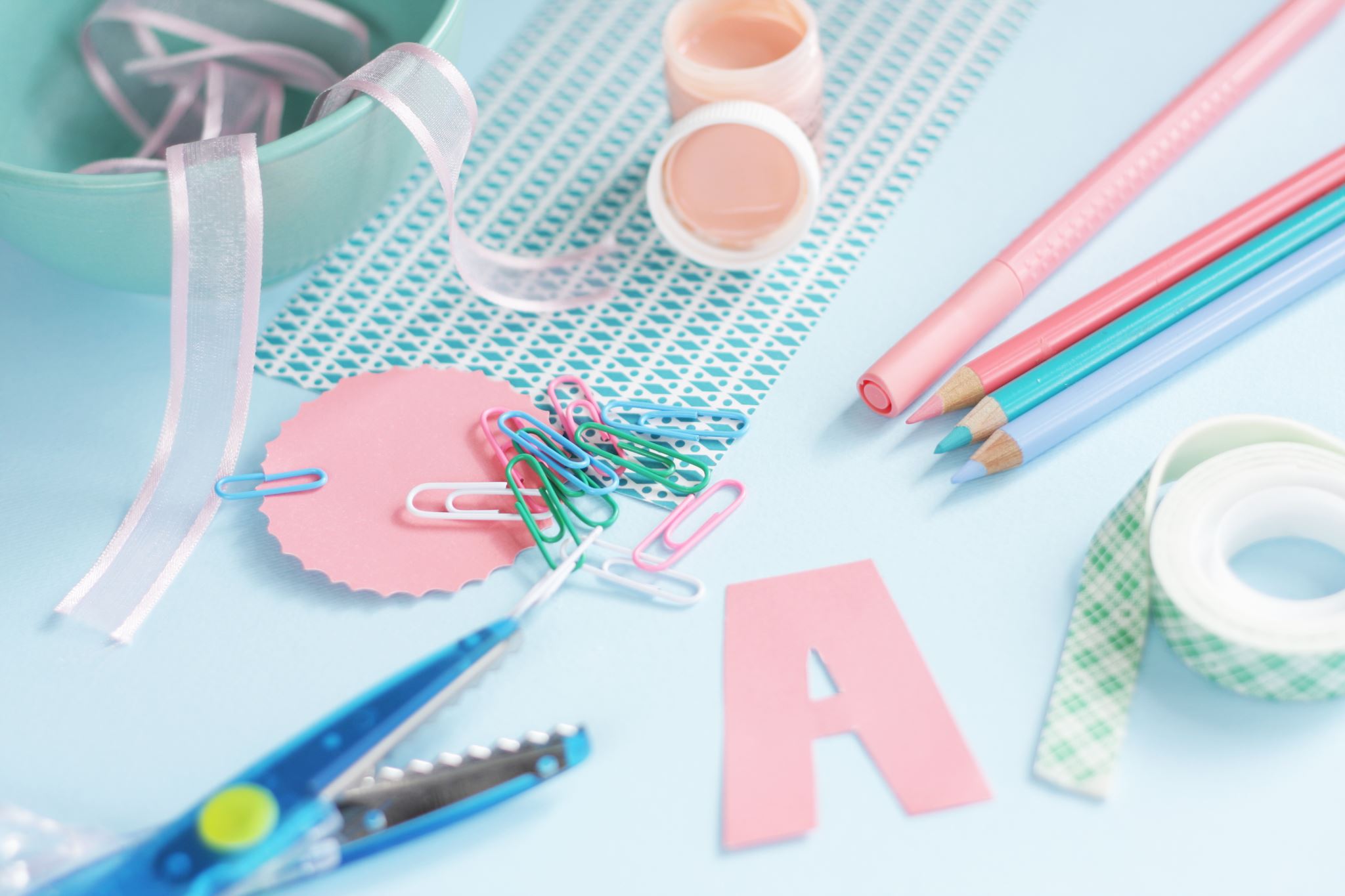 Supplies Needed
Images
Glue Stick
Scissors
Card Stock
Your Turn
Step 1…….Pick a Background image from Pile 1.  
Step 2…….Pick an image of a person or an animal from Pile 2 or 3.
Step 3…….Lay Background image over cardstock and trim.
Step 4…….Glue background image to cardstock.
Step 5…….Decide where your other image (person or animal) should go.
Step 6…….Glue person or animal image to card.
Reflection Time
I Am One Who……………………..
I Feel…………………………………
This card makes me think…………..

You can use your journal to write down your thoughts.
Share amongst your tablemates.
Next Steps
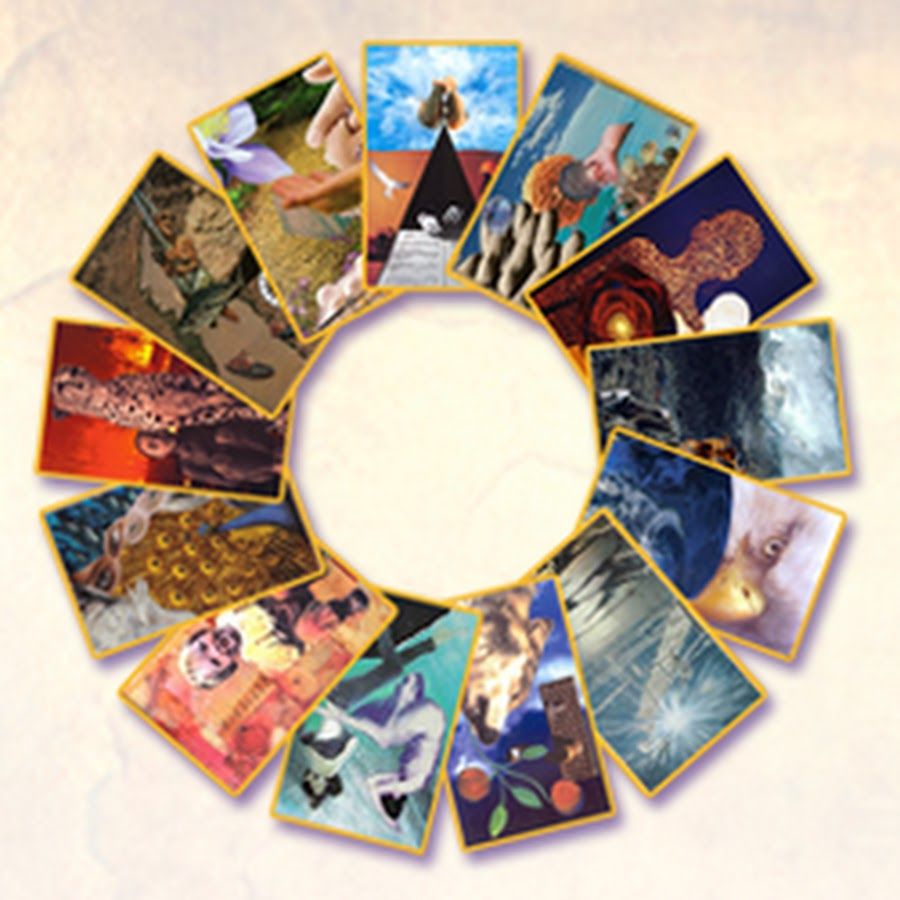 Keep the Card as Is  (simple is good!)
Add other images to the card
Refrain from adding words to card (will often direct your thinking)
Create another card…….and then another……and then another.
Take time to reflect.
Return to your cards again and again.
Soul Collage Workshops and Retreats
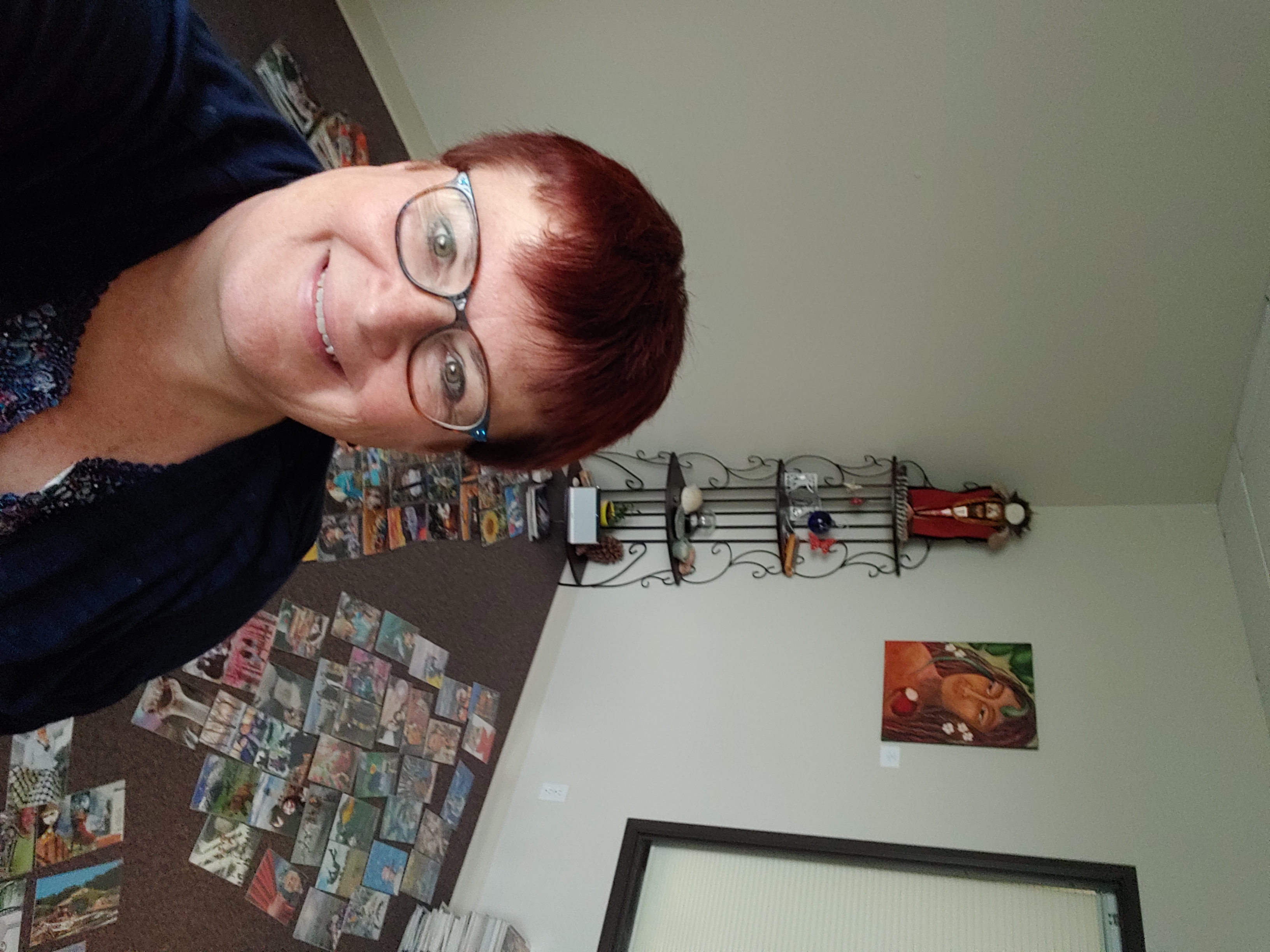 Questions?  Thoughts?
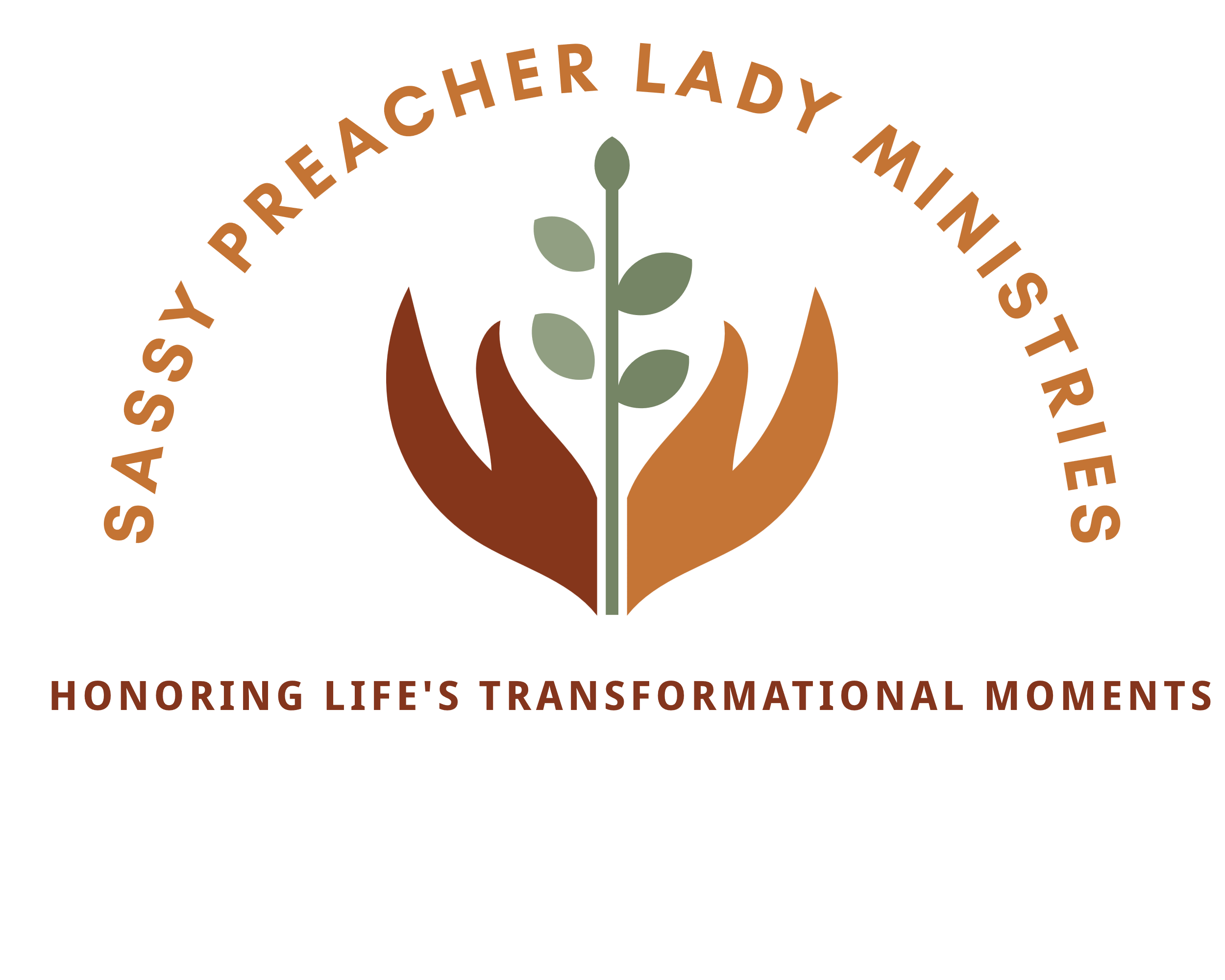 Rev. Denise Shannon
www.sassypreacherlady.org
sassypreacherlady@gmail.com
#303-418-9520